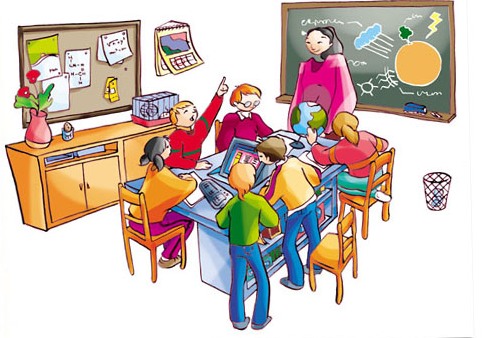 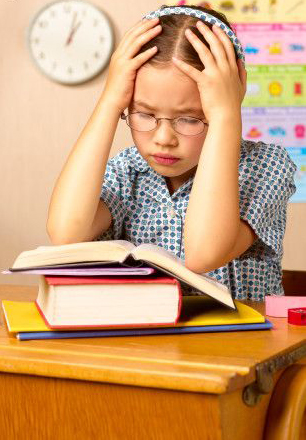 Valora vínculos entre 
conocimientos previos
y los adquiridos
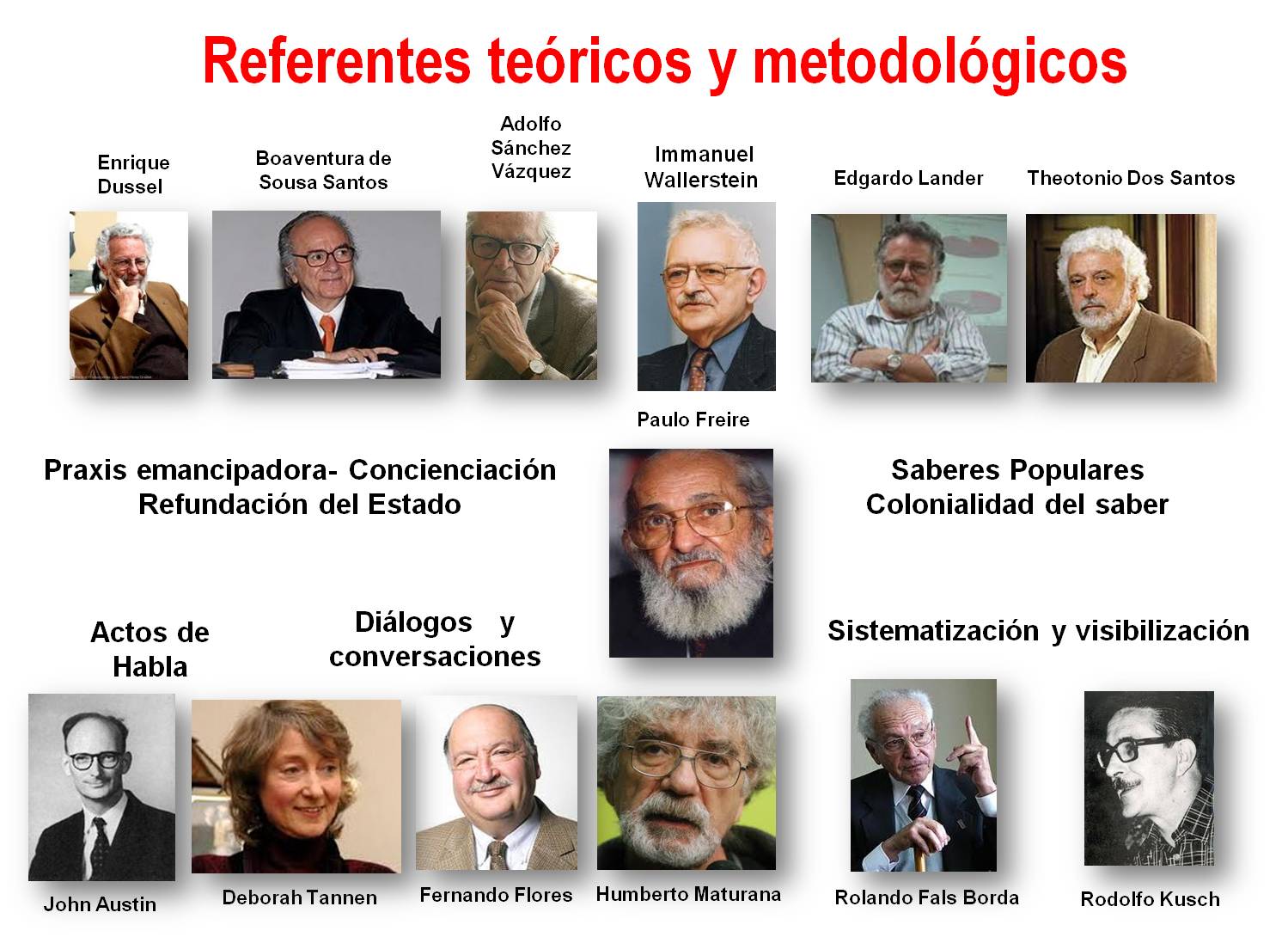 Conocimientos 
previos
Argumenta la naturaleza 
y coexistencia
lógica de los saberes
?
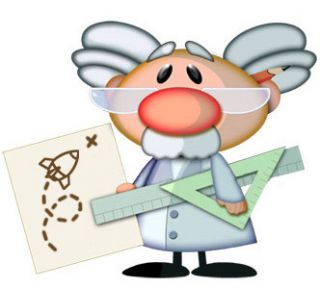 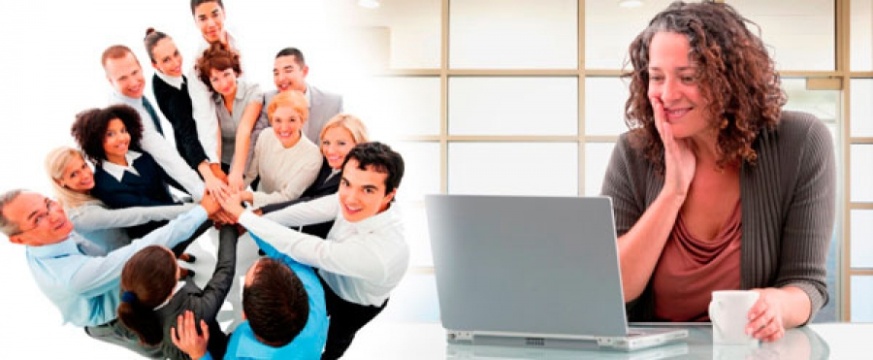 Distingue 
la relación
entre los
distintos saberes